МЕДИЦИНСКИ УНИВЕРСИТЕТ – ПЛЕВЕН
	ФАКУЛТЕТ „МЕДИЦИНА“
	ЦЕНТЪР ЗА ДИСТАНЦИОННО ОБУЧЕНИЕ
Лекция №7
Медикаментозна алергия. Клинично протичане.Диагноза.Лечение. Синдром на Стивън-Джоунс. Синдром на Лайл.
Хранителна алергия.
Доц. Л. Терзиев, д.м
Доц. В. Цветкова- Вичева, д.м
Медикаментозна алергия
В началото на 20 век медикаментозната алергия /МА/ е била рядкост. Алергичните реакции са били най-често към конските хетероложни антитоксични серуми. Постепенно с нарастване броя на използваните групи медикаменти честотата на МА се увеличила пропорционално. По дани от 1996 г. медикаментозна алергия и непоносимост към медикаменти проявяват 13.9% от населението в България.
определение
медикаментозна алергия- алергични реакции към медикаменти обусловени от хуморални или клетъчно медиирани имунни механизми.
		псевдоалергични реакции към медикаменти – протичат с клиниката на МА,  но механизмите не са имунологични
Етиология на МА
Всеки медикамент би могъл да провокира алергична реакция. Най-честите групи лекарства водещи до алергия:
Антибиотици-45% от МА
Миорелаксанти и анестетици- 1 системна р-ция на 3500 анестезии./тук влизат и псевдоалергичните реакции/
Ацетизал и НСПВС – 17% от МА / тук влизат и псевдоалергичните реакции /
Сулфонамиди /антибактериални, тиазидни диуретици, анхидразни инхибитори, сулфанилурейни хипогликемични медикаменти/- 6% от МА
Механизам на МА
Първи тип реакции на свръхчувствителност- анафилактични реакции
Втори тип реакции на свръхчувствителност- цитотоксични реакции
Трети тип реакции на свръхчувствителност- имунокомплексни
Четвърти тип реакции на свръхчувствителност- клетъчно-медиирани
Кинична протичанегенерализирани прояви
Анафилаксия
Серумна болест
Лекарствена температура
Васкулит
Синдром на СЛЕ
Анафилаксия
Честотата на АШ при болнично лечение е 4-6 на 10 000 болни или 5.5% от случаите на острата МА.
Клинично протичане – остро развиващ се синдром характеризиращ се с:
Симптоми от сърдечно-съдовата с-ма-хипотензия или шок със или без загуба на съзнание
Симптоми от дихателната с-ма- експираторен или инспираторен задух.
Кожни симптоми- уртикария, ангиоедем и пруритус
Симптоми от гастроинтестиналната с-ма- гадене, повръщане, диария, колики.
/Клиниката, патогенезата, лечението и профилактиката на анафилактичния шок се разглеждат в отделна лекция/
Серумна болест
Системна алергична реакция от имунокомплексен тип с IgG или IgM антитела, активираща комплемента и дегранулацията на неутрофилни лизозомни ензими водеща до развитие на васкулит.
Етиология- хетероложни антисеруми за пасивна имунизация. В съвремието по-чести са подобни реакции причинени от медикаменти-хаптени. /пеницилин, цефалоспорини, сулфонамиди, хидантоинови производни, НСПВС, тиазидни диуретици, бета-блокери, химиотерапевтици/.
Клинично протичане: 7-14 дни след контакт с медикамента/при вторична СеБ по-бърза клинична изява/
температура- 100%
Кожен обрив- 90%
Артрит и миалгия- 50%
Лимфаденопатия- 10-20%
Лечение:
Антихистаминови медикаменти
НСПВС
При неповлияване на симптомите от горното лечение – КС- 40-60 мг, като дозата се намалява до седмия ден до 20 мг, след което лечението се продължава със същата доза още 7 дни.
Лекарствена температура
Най-вероятно по неимунологичен механизъм. Може да се наблюдава при терапия с пеницилин, цефалоспорини, изониазид, стрептомицин, барбитурати, хинидин.
Клинично протичане: обикновенно 7-10 дни след приема на медикаменти. Температурата може да е субфебрилна, с ремитиращ характер, или до 39-40С. 
	Медикаментозният характер на фебрилитета се подкрепя от - доброто общо състояние на пациента, вида на прилагания медикамент, евентуален обрив и еозинофилия, без други лабораторни отклонение.
Васкулит
Инфламаторен васкулит, причинен от приема на определен медикамент. Механизъм на това нарушение е най-често е имунокомплексен.
Характеризира се с палпируеми сърбящи лезии или макулопапулозен обрив, наблюдават се и нодули, улцерации, хеморагични мехури, феномен на Raynаud.
Лекарственият васкулит може да се провокира от прием на медикаменти от почти всички класове.
Терапия- НСПВС, Н1 блокери, КС
Медикаментозно-индуциран лупус
Медикаментозно-индуциран лупус Механизмът, обуславящ това нарушение, не е уточнен. Лекарствените средства, асоциирани с Медикаментозно-индуцирания лупус , се определят като такива с висок риск (procainamide и hydralazine), умерен риск (quinidine) и нисък риск (methyldopa, minocycline, chlorpromazine (нисък риск).
Най-честите клинични изяви са мускулно-ставни болки, фебрилитет, отпадналост, загуба на тегло. Кожните прояви като класическият пеперудообразен обрив са редки, с изключение на случаите, причинени от quinidine и hydralazine, когато честотата на този обрив е съответно 39 и 10 до 34%.
Началото на проявите може да бъде остро, но по-често той представлява продължителен процес, развиващ се седмици след началото на приема на провокиращия медикамент.
Кинична протичанес предимно органно засягане
Кожни прояви
Екзантеми
Уртикария и ангиоедем
Контактен дерматит
Еритема фиксум
Синдром на Стивън-Джоунс/до 30% от болните с фебрилитет, везикули в/у тъмни макули, засягащ под 10% от кожата, ерозии на лигавиците на по-малко от 2 места- смъртност под 5%/
Синдром на Лайл/фебрилитет, епидермолиза засягаща повече от 30% от кожата, ерозии на лигавиците/висок процент смъртност/
Еритема нодозум
Фотоалергични дерматити
Синдром на Стивън-ДжоунсСиндром на Лайл
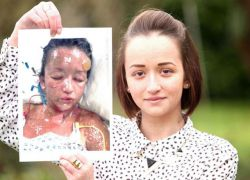 Механизъм – вероятно 4 тип реакции на свръхчуствителност. 
Етиология –медикаменти – АБ, сулфонамиди, НСПВС, карбамазепини и идр.
Клиничво протичане – везикули върху тъмнооцветени макули, рядко конфлуиращи. Засяга се под 10% от кожата. Ерозии на лигавиците на по-малко от 2 места 10-30 % с фебрилитет. Смъртност под 5%

Синдром на Lyell – същите механизми и етиология.
Клинично – отделните кожни лезии са като при предходния синдром, но има големи булозни изменения, епидермолиза,  ззасяга се повече от 30% от кожата.ерозии на лигавицата в много участъци, фебрилитет. Смъртност около 30%
Кинична протичанес предимно органно засягане
Дихателна система
Астма- бронхоспазъм- пеницилин, питуитрин, ваксини, цефалоспорини, серуми, АКТХ
Хиперсенситивни пневмонити – екстрат от свинска или говежда хипофиза при инсипиден диабет.
Белодробни инфилтрати с еозинофилия.- ПАСК, сулфонамиди, пеницилин, натриев кромогликат
Кинична протичанес предимно органно засягане
Чернодробни увреждания
Интрахепатална холестаза- фенотиазини, трициклични антидепресанти, сулфанилурейни препарати
Хепатоцелуларно увреждане- туберкулостатици, метилдопа, фенилбутазон и др
Кинична протичанес предимно органно засягане
Бъбречни увреждания /алергичните   прояви са по-редки от токсичните/
Интерситициален нефрит. Най-често по 2 тип реакции на свръхчувствителност, но има и данни за 4 тип. - метицилин
Нефрозен синдром- фенилбутазон, хидантоинови производни и др.
Диагноза на МА
Анамнеза – имал ли е проявин на алергия в миналото, кой е медикаменти, начин за прием, клинична картина
КАП с медикаменти:
КАП са единствения достъпен бърз и евтин метод
КАП са незаменими в диагностиката на бързи реакции към АБ, миорелаксанти, йод контрастни в-ва
КАП са бърз метод за отчитане на дирекната хистаминолиберация
3. КАП се провеждат задулжително при
Започване на парентерално лечение с АБ
Прилагане на серуми и ваксини
Всеки нов курс с АКТХ и инсулин
При анестезия или контрастно изследване на пациенти с данни за атопия.
Псевдоалергични реакции към медикаменти
Медикаменти с пряк хистаминолибериращ ефект:
алкалоиди- морфин, кодеин, атропин, лидол, папаверин, нивалин
Анестетици
Антибиотици- колимицин, полимиксин Б
Полипептидни хормони- АКТХ
Колоидни р-ри- хуман албумин, агрегиран гама глобулин
Плазмозанестители- декстран
Рентгеноконтрастни йод съдържащи препарати
Седоразширяващи- прискол
Транквилизатори- диазепам
Витамини-В комплекс, К, Д и др
Локални анестетици
Лечение на МА
Преустановяване приема на медикаменти.
При кожните прояви-Н1 блокери, при неповлияване- КС
При АШ – по алгоритъма ва лечение на АШ
Серемна болест- разгледана по-горе
Синдром на Стивън-Джоунс или Лайл : лечението на болните с кожни булозни лезии в отделение за изгаряне с интензивни грижи. Включва- контрол на болката, ВСР, калориен режим, антибиотично лечение, КС и Н1 блокери
Хранителна алергия
определение
Хранителната алергия/ХА/ е имунологична реакция на свръхчувствителност към определени храни и подправки, към които е прекъсната съществуващата орална толерантност.
		Честотота на ХА в относителния дял на алергичните болести варира от 5-50% в различните. 70-80% от пациентите с ХА имат и медикаментозна алергия.
Патофизиологични и имунологични механизми.
При хранителната алергия освен генетична предиспозиция за атопия има и нарушение на оралната толерантност. Орална толерантност/ОТ/ – липса на имунен отговор към чуждите антигена попаднали с храната. ОТ е характерна само за стомашно-чревния тракт. Механизам:
Клонална анергия – липса на отговор на Т лимфоцитите /не пролиферират, не произвеждат IL-2/
Активна супресия - липса на отговор на Т лимфоцитите вследствие отделяне на инхибиращи фактори- IL- 10, трансформиращ растежен фактор бета
Клонална делеция – повишена апоптоза на Т клетки
Имунологични механизми на ХА
Първи тип реакции на свръхчувствителност- анафилактични реакции
Втори тип реакции на свръхчувствителност- цитотоксични реакции
Трети тип реакции на свръхчувствителност- имунокомплексни
Четвърти тип реакции на свръхчувствителност- клетъчно-медиирани
етиология
Предразполагащи фактори:
Ензимопатии свързани с храносмилателната с-ма
Имунни дефицити
Болести на храносмилателната с-ма
Инфекции са стомашно-чревния тракт
Системни диетични грешки
Атопия
етиология
Храни от животински произход
Краве мляко – лакталбумин, бета-лактоглуболин, казеин
кърма- алергизиращи в-ва, преминаващи в кърмата
Яйца – яйчен белтък, яйчен жълтък
Морски дарове
Меса – рядко води до ХА, но тогава се наблюдава кръстосана реакция към различните видове меса
етиология
Храни от растителен произход
Житни растения – глутен
Фъстъци – кисел гликопротеин, конархин, арахин
Соя – мощен алерген, даващ кръстосана реактивност с други легуминозни храни
Други алергени – ядки, плодове.
етиология
Консерванти и подправки
Консерванти на храните – бензоена к-на, натриев бисулфид, ацетилсалицилова к-на, аскорбинова к-на, соли на лимонена к-на и др. Тази група може да предизвиква и неалергични р-ции на непоносимодт.
Оцветители на храни – азобагрила – тартразин, неазобагрила – каротиноидни бои анато и кармин.
Мононатриев глутамат
Атиоксиданти – бутил-хидроксианизол
Ензими – папаин/при обработка на месо/, алфа-амилаза в хляба
Клинична изява
50% кожни симптоми, 20% симптоми от страна на дихателна или храносмилателна с-ми, 10-15% симптоми от страна на сърдечно съдовата с-ма.
			Клинична проява
Уртикария
Анафилаксия
астма и алергичен ринит
Колики, диария
Атопична екзема
Серумна болест
Васкулит
Глутенова ентеропатия
Контактен дерматит
Кръстосани реакции на храни с други алергени при хранителна алергия – между храни от растителен произход и други алергени, свиня-котка, охлюви-дерматофагоидес, латекс-хранителни алергени
диагноза
Анамнеза
Физикален преглед
Диагностични in vivo методи
КАП
Специфично IgE
Диагностични диети
Провокационни орални тестове с храни :
Изискване- трайна ремисия и липса на симптоми от няколко дни. Принцип – двойно сляпо проучване. 
Провокационни орални тестове с добавки към храните : Изискване- трайна ремисия и липса на симптоми от няколко дни. Принцип – 
1 ден – тартразин в доза 5.10, 25 мг
2 ден – смес от багрила 
3 ден – натриев бензоат
4 ден- калиев бисулфат
5 ден- ацетилсалицилова к-на
6 ден- плацебо
ЗЛАТЕН СТАНДАРТ за поставяне диагноза хранителна алергия
Четири последователни стъпки:
1. КАП с храни и/или специфично IgE
2. При положителн резултат – елиминационна диета за 3 седмици
3. Единично-сляп провокационен тест
4. Двойно-сляп контролиран провокационен тест
Видове диети използвани за диагноза на ХА:
Диагностични диети:
Диета 1 -  елиминационни/за 10 дни/
Диета 2- бедна на алергена за 3 седмици, след което провокационен орален тест
Диета 3 без добавки и подправки
2.  Стъпаловидна диета: степенно елиминиране, степенно провокиране
3. Лечебни диети – отстраняване на алергени, без добавки и подправки, изключване на никел, без глутен
4. Профилактични диети 
-
лечение
Лечение в ремисия на ХА/отстраняване на алергени/. 
Лечение на изявената ХА/терапия на изявените клинични прояви/
Лечение на АШ
Лечение и хранене на кърмачета с непоносимост към краве мляко
Неалергични реакции към храни
Синдром на хронична умора
Синдром на възбудимите черва
Главоболие и хипербрадикининов синдром – триптамин, хистамин, фенилетиламин, нитрати
Невропатии и психически разстройства – описани са хистерични р-ции след приеми на мляко, профилактирани с кромони
Хиперкинетичен с-м- вероятни причинители- оцветители, синтетични есенции
Болести на колагена и васкулити – мляко, риба, ягоди, яйца, бои, храни съдържащи хистамин
Ювенилен инсулинозависим диабет – обсъжда се възможност за провокирането му при пациенти с алергия към краве мляко